Erasmus Maribor
Jan Dančák
Základní info
Buddy system
Stravování pro studenty
Kupony zařídit co nejdřív
Bydlení na kolejích nebo na privátě (cenově není moc rozdíl)
Ceny o málo vyšší než v ČR
2/3 Slovinska se domluví anglicky
Koleje
Moderní Quadro (pokoje do dvou, vlastní mini-lednička, posilovna)
Starší Gospo a Tyrševa
Pozor na zloděje...
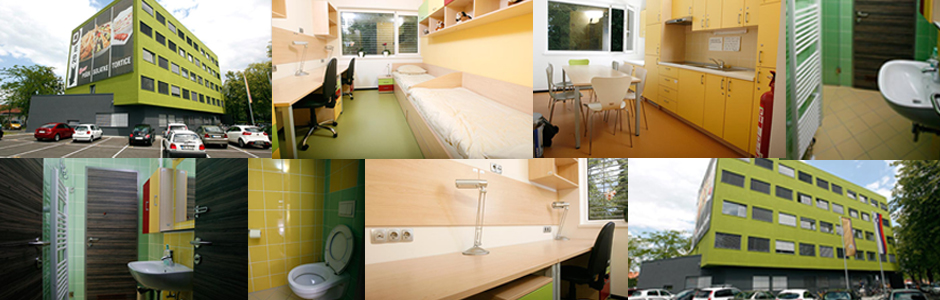 Fakulta ekonomiky
Výuka ve dvou budovách kousek od centra
Společné přednášky pro studenty na Erasmu
Místní studenti pouze na hodinách cizího jazyka
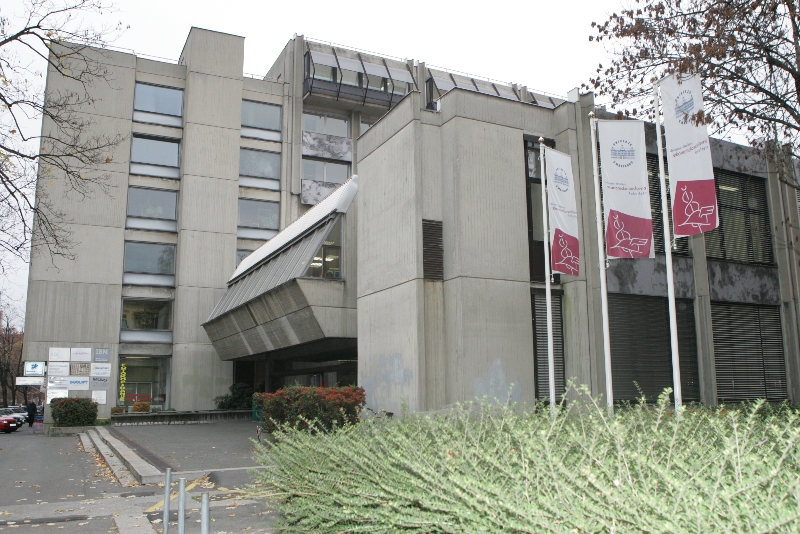 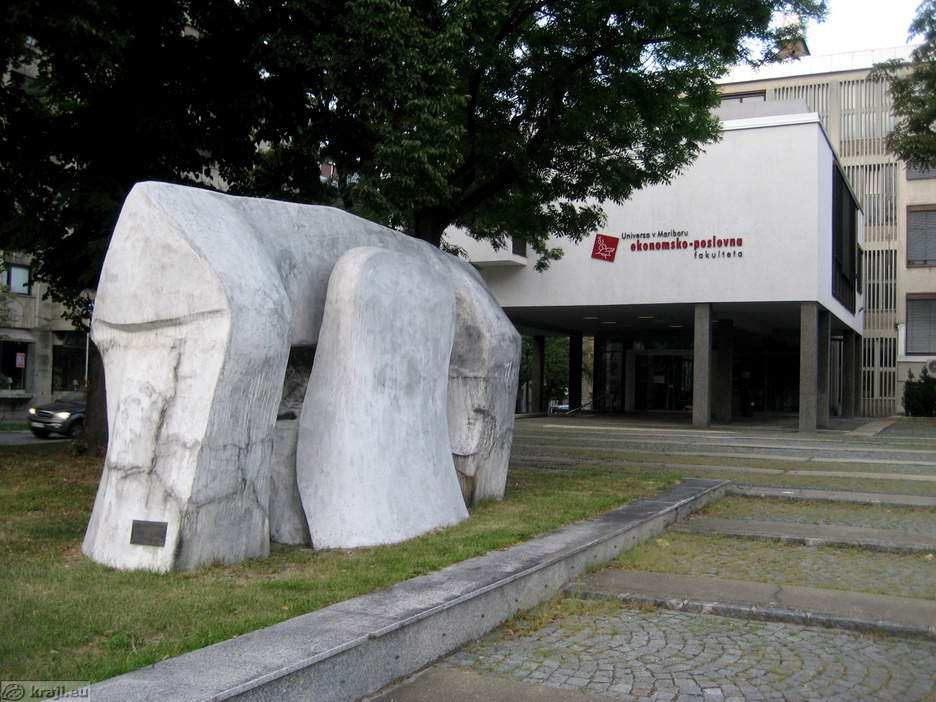 Fakulta ekonomiky
Kolísavá kvalita
Lehčí předměty jsou nudné
Na jeden předmět 4 přednášky za semestr (kromě cizích jazyků)
Dost přednášek odpadalo
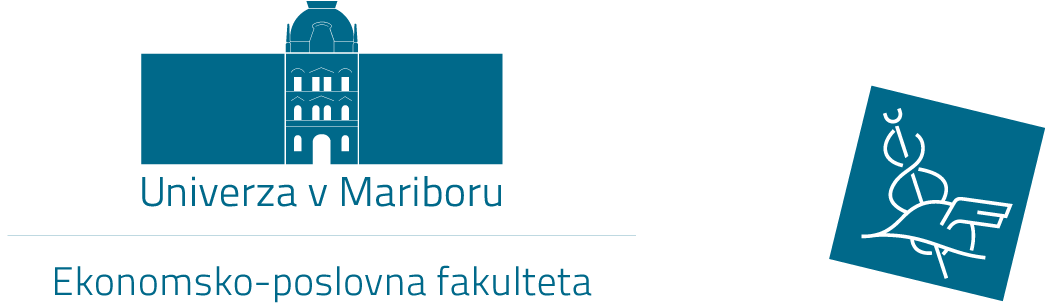 Kultura a zábava
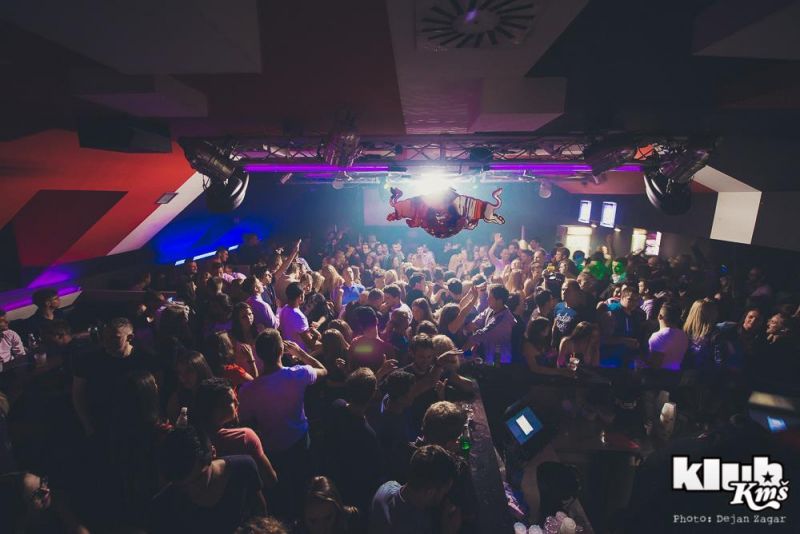 Hospody tam nemají!!!
Kavárny, bary, kluby
ESN organizuje Welcome week, výlety, akce
Zimní stadion, olympijský bazén, Pohorje
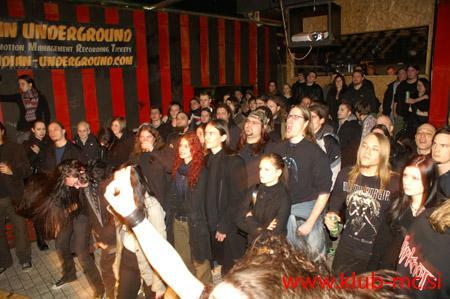 ...
jandancak@gmail.com